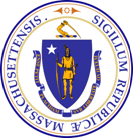 Commonwealth of Massachusetts
Workforce Innovation and Opportunity Act (WIOA) Combined State Plan
6/10/2016
Background Information
WIOA Stakeholder Process (Nov 2014)
WIOA STEERING COMMITTEE: VISION BRAINSTORM
Demand Driven
Employer-driven model, “flip the model”
Be truly job-driven 
Regular/routine contact with industry re: changing hiring needs/process (e.g. online applications)
Define why we have an employer-driven model, and make mission/vision clear: to gather intelligence and form operational partners
Look at effective models like Apprenticeship
Partnerships
Look at system in partnership with all stakeholders
Stabilize partner networks
Service Delivery & Systems Improvement
Re-think approach to workforce system, refocus service delivery models
Think about those “screened out”, and resources that can be brought to bear to address their needs, ramps to basic skills
Look at local Board composition (effective & engaged Board members)
Need better system collecting and sharing consumer information on training (Community Colleges, proprietary training programs)
Robust use of technology and social media
Professional development of staff (training about training)
WIOA Planning & Stakeholder Engagement
[Speaker Notes: WIOA STEERING COMMITTEE: VISION BRAINSTORM
Demand Driven
Employer-driven model, “flip the model”
Be truly job-driven 
Regular/routine contact with industry re: changing hiring needs/process (e.g. online applications)
Define why we have an employer-driven model, and make mission/vision clear: to gather intelligence and form operational partners
Look at effective models like Apprenticeship
Partnerships
Look at system in partnership with all stakeholders
Stabilize partner networks
Service Delivery & Systems Improvement
Re-think approach to workforce system, refocus service delivery models
Think about those “screened out”, and resources that can be brought to bear to address their needs, ramps to basic skills
Look at local Board composition (effective & engaged Board members)
Need better system collecting and sharing consumer information on training (Community Colleges, proprietary training programs)
Robust use of technology and social media
Professional development of staff (training about training)]
WIOA Combined State Plan: Timeline
Overview of
Combined State Plan
Current DOL Funded Workforce System
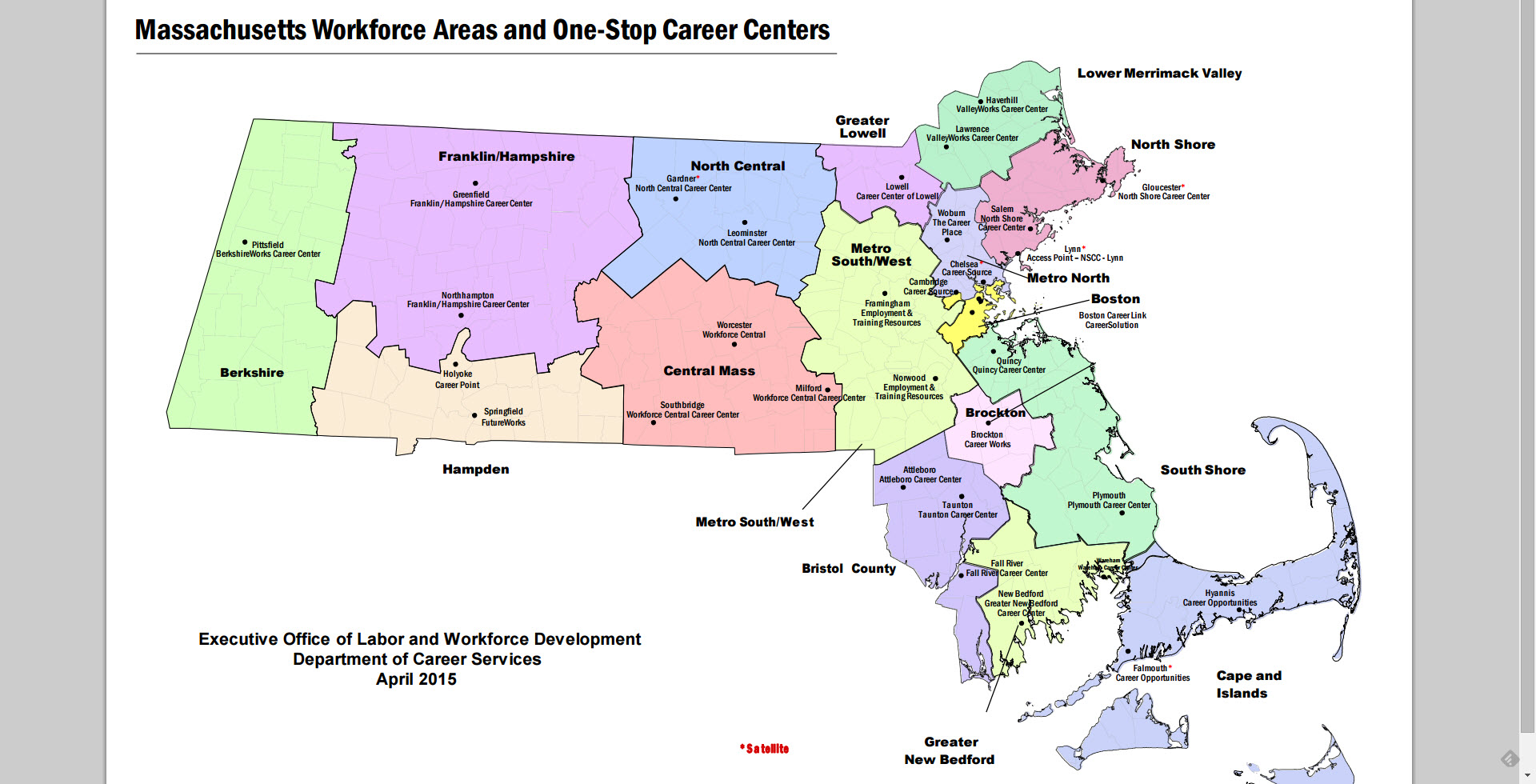 7
Context for Combined State Plan
Labor Market Overview
Economic Development Plan (Recs)
Task Force on Individuals Facing Chronically High Rates of Unemployment (Federal System Recs)
Workforce Skills Cabinet Integrated Planning
WIOA Steering Committee Visioning
WIOA Hallmarks of Excellence
The Revitalized Workforce System embodies four hallmarks of excellence:
One-Stop career centers, the foundation of the public workforce system, will provide first-rate customer service to businesses and jobseekers;
The demands of businesses and workers will drive public workforce system actions and solutions;
Through strategic partnerships and regional coordination, the public workforce system will support strong regional economies, and play an active role in community and workforce development; and;

Continuously improve through accountability, best practice identification, evaluation, and data driven decision making
Key Areas of Work in Combined Plan:WIA to WIOA Comparison
10
WIOA Combined State Plan
What is in the Plan?
Describes the state’s strategy for implementing the Workforce Innovation and Opportunity Act’s (WIOA) principles and policies through WIOA core and partner programs
WIOA Combined State Plan is Organized Into:
Strategic Planning Elements 
Economic & Labor Market Analysis
Vision, Goals, Strategy
Operational Planning Elements
State Operating Systems and Program Administration
Assurances
Submitted every 4 years to the federal Department of Labor (USDOL)
MA submitting a Combined State Plan and must include WIOA Core Program partners; others optional
Draft State Plan developed by WIOA Steering Committee
Link to Public Comment Process: www.mass.gov/massworkforce/state-plan
WIOA Combined Plan Partners
*Programs in bold and italicized are mandated WIOA partners in combined Plan; others are optional partners (more may be added)
Combined Plan:Strategic Planning Elements
VISION, GOALS, STRATEGIES 
IN COMBINED PLAN
Combined Plan: Vision Statement
All Massachusetts residents will benefit from a seamless system of education and workforce services that supports career pathways for individuals and leads to a more informed, educated, and skilled workforce, which meets the Commonwealth’s businesses’ demands and sustains a thriving economy.
To achieve this vision, Massachusetts will engage businesses to understand their needs and develop an integrated education and workforce system that supports career pathways to prepare residents with foundation, technical, professional skills and information and connections to postsecondary education and training.  WIOA partners will work to:
Design career pathways across partners aligned with business demand
Improve foundation skills and transition to postsecondary education and training for individuals with barriers to employment
Assist low-income individuals and families to achieve economic self-sufficiency through support services, labor-market driven credentialing, and employment
Meet the needs of job seekers and businesses who engage in the public workforce system (including partner programs)
Across Systems:Job Seeker Career Pathway Model
State and Local MOUs are designed around  a “career pathway” approach based on customer perspective, not focused on the operations of funding streams.
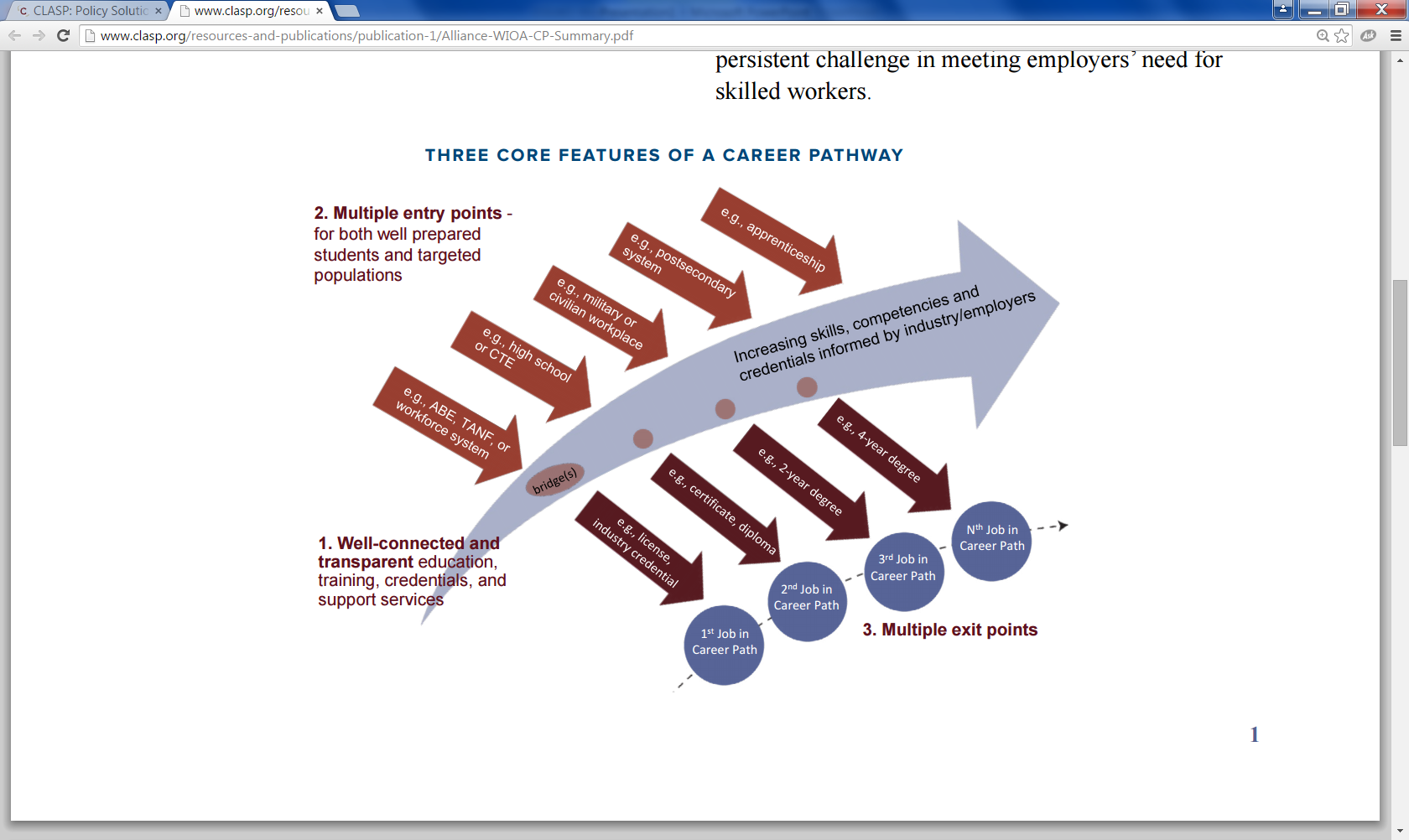 CLASP GRAPHIC: http://www.clasp.org/resources-and-publications/publication-1/Alliance-WIOA-CP-Summary.pdf
Combined Plan: Goals & Strategy (I)
Goal I: Align economic, workforce, and education systems to coordinate systems based on skill needs in regions.
Strategy: Create a new, integrated Regional Planning process (to be named) across the economic, education, and workforce Secretariats.
New regional planning structure  based on an aligned regional map between workforce areas, economic development, and education regions (see proposed map on next slide)
The 16 Workforce Investment Areas remain under WIOA, however the new regional planning process will reorganize higher level activities (e.g. data analysis, strategic planning, service mapping, etc.) into the new proposed structure.

Required coordinated teams led by Workforce Boards, Community Colleges & Vocational Technical Schools, Economic Development with partners (Community Based Organizations, HHS, etc.)
Regional Planning Map
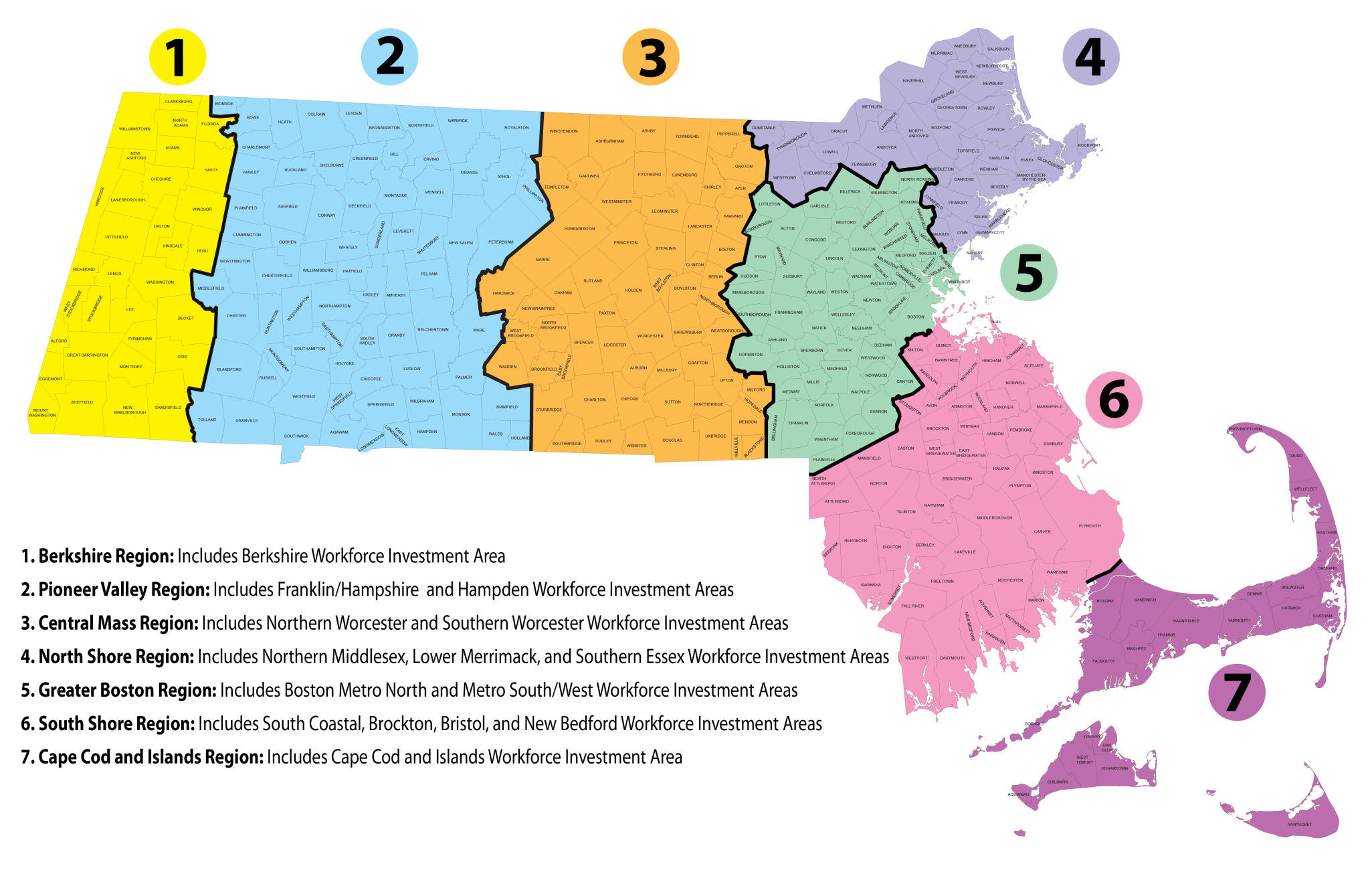 Combined Plan: Goals & Strategy (II)
Goal II: Increase talent recruitment and hiring for business partners through business outreach, candidate referrals, and education & training activities that match business need. 
Strategies: 
Re-design of business services model at One Stop Career Centers (Demand-driven 2.0)
Coordinate business outreach and recruitment across economic development, workforce and education partners (Workforce Skills Cabinet MOU)
Develop new education and training models aligned to business need (WIOA Formula money for sector initiatives, Pay-for-Success Model, Workforce Competitiveness Trust Fund, etc.)
One-Stop Career CenterDemand-Driven Model
Statewide Model for Career Center Business Service Reps and Tracking
Combined Plan: Goals & Strategy (III)
Goal III: Increase credentialing and job placement outcomes for individuals, including individuals with barriers to employment.
WIOA Prioritizes: Individuals with disabilities (example on next slide), low-income, low-skilled (including TANF/SNAP, Adult Education students & Immigrants), and Veterans etc.
Strategies: 
Create/map regional “career pathways” or customer flows for each customer base across systems (Local MOU requirement with Core WIOA partners)
Implement new job seeker customer model and WIOA priority of services for individuals with barriers to employment at One-Stop Career Centers (OSCC)
SHARED CUSTOMER MODEL: SERVICE DESIGN, CAREER PATHWAYS, COSTS AND ACCOUNTABILITY (DRIVEN BY REGIONAL DEVELOPMENT BOARDS)
Individuals who are enrolled in VR and would benefit from co-enrollment How many?
Individuals who do not qualify for VR.  How many?
Individuals eligible for VR who come to Career Center first.
How many?
JOB PLACEMENT (Target Rate? Rate for region or programs?)

CREDENTIAL (Target rate? Rate for region or individual programs?)
Enrolled Individuals: Vocational Rehabilitation Programming (MRC, MCB etc)
JOB QUEST PORTAL
 
Referrals, online registration, walk-ins etc
 
 
 
 
Customer Gets: OSCC Orientation
(Orientation done by Career Center and Core Program partner staff etc)
JOINT WORKSHOPS FOR POPULATION
Individuals use assessment tools like Inter Aptitude, Career Scope, Career Ready 101, TORQ, Benefits Counseling, Ticket-to-Work, post-placement accommodations etc
 
Customer Gets: 
Career Action Plan
(Workshops done by Career Center and Core Program partner staff or external agencies (Umass etc) specific tools and resources.)
JOINT JOB FAIRS & INDUSTRY BRIEFS
Partners develop targeted recruitments
 
 
 
 
Customer Gets: 
Connections to Business
(Workshops done by Business, Career Center and Core Program partner staff)
JOINT CASE MANGEMENT AND ACCESS TO CAREER PATHWAYS 
Regions develop virtual or co-located “teams” across Core Program staffing to enhance job placement and credentialing pathways for population –shared case mgt, access to  OJTs  / ITAs, develop sector grants, community college navigators.   
Customer Gets: EXPANDED case mgt team on job search and access to education and training to improve career path.
(Teams created with Career Center and Core Program partner staff, Community College Navigators, external agencies (Umass etc))
Enrolled Individuals: One-Stop Career Center Services
One-Stop Career Centers: New Job Seeker Customer Model
New statewide customer flow to manage individuals from various referral sources who are triaged based on new, intensive skill assessment tools to Job Ready and Skill Building Teams within the Career Center.
Combined Plan: Goals & Strategy (IV)
Goal IV: Increase credentialing and job placement outcomes for youth, including youth with barriers to employment.
Strategies: 
Implement integrated career pathways for youth across WIOA Core Program Partners in regions (Local MOU)
Develop Statewide Policies to:
Align WIOA youth procurement process with Core WIOA Programs
Establish referral process between Title I Youth Program and Title II Adult Basic Education Program
Establish referral process between Title I Youth Program and youth (in families) receiving benefits TANF recipients
Establish referral process between Title I Youth Program and Title IV Vocational Rehabilitation
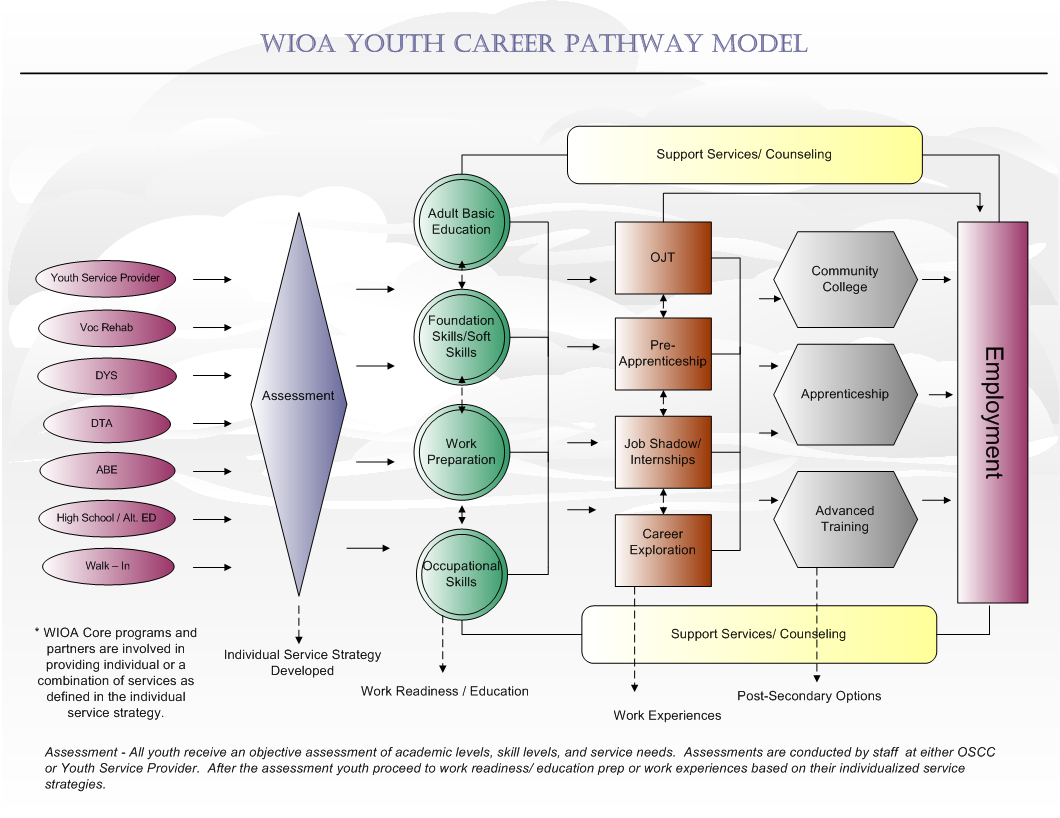 CROSS-SYSTEM
PERFORMANCE MEASURES
Combined Plan:
Performance Measures
State is required to implement mandatory federal performance measures
States are allowed to implement new state-designed performance metrics 
MA, through the WIOA Performance Measurement (PM) workgroup, is discussing the creation of a Statewide Dashboard to monitor progress (combining federal and state measures)
All of the federal and proposed state-designed measures require broad access to wage record data (state statute must be changed)
The Performance Measurement workgroup is currently exploring:
Data each measure is meant to capture and what it would communicate;
Available data sources / agency capacity to capture the data;
Balance between exhaustive list and meaningful list;
Whether the performance measures will apply to all core WIOA partners or not (e.g. adult education in state-designed performance measures);
How the measures would be compared (i.e. by area, statewide, etc.);
Developing baseline data on program performance;
Future targets for performance measures.
Combined Plan:
Job Seeker Results
Combined Plan:
Results for Key Job Seeker Groups
Combined Plan:
Career Pathway Results
Combined Plan:
Results for Business Customers
Comments & Feedback
MA WIOA State Plan Website
www.mass.gov/massworkforce/state-plan
APPENDICES
Appendix I
Combined Plan: Operational Impacts on Partner Programs
Impact of WIOA on Unemployment Insurance
UI will continue to implement the following provisions with it partners:
Working with Rapid Response teams to provide services to employers and workers in mass layoff situations and conducting claim filing activities, when needed. 
Integrating the state UI agency as a required One-Stop Career Center partner to help UI claimants access the full range of  One-Stop Career Center services both on-line and in-person. 
Connecting UI claimants to reemployment services through One Stop Career Centers through the Reemployment Services and Eligibility Assessment (RESEA) programs (national model and grants).
Providing effective services to veterans who file for benefits under the Unemployment Compensation for Ex-Service members (UCX) program. 
Ensure that claimants are fully notified of deadlines and eligibility requirements associated with TRA, Alternative Trade Adjustment Assistance (ATAA), and Reemployment Trade Adjustment Assistance (RTAA) programs, and that communication with case managers for TAA participants is seamless. 
Matching wage record data for WIOA performance reporting requirements.
Impact of WIOA on Adult Education
Adult Education
Better integrate ABE programming with core partner services to promote Career Pathways.
Continue to provide literacy and numeracy instruction, high school equivalency preparation classes, English for Speakers of Other Languages instruction, and family literacy to eligible adults through a diverse network of providers.  
Continue to align instruction with College and Career Readiness Standards for Adult Education (a subset of the Common Core State Standards).
Continue to support a high quality professional development system. 
Augment Adult Career Pathways models with WIOA requirements of Integrated Education and Training, Integrated English Literacy and Civics Education programs in order to meet the regional employer needs.
Impact of WIOA on Adult Education
Adult Education
Seek opportunities to strengthen connections with OSCCs and LWDBs at a regional level to leverage training resources available through partner programs.
Support ABE out-stationing in the OSCCs and cross partner collaborations in each region. 
Promote universal intake and referral process across the core program partners for “shared” customers across partners.
Identify strategies for referrals and co-enrollment of youth 16-24 across core WIOA programs (e.g. connecting ABE out-of-school youth with YouthWorks programs). 
Implement WIOA common performance measures for Adult Education by revising the current accountability system to support  WIOA requirements.
Impact of WIOA on MCB Vocational Rehabilitation (VR)
Work with Core Program partners to promote Career Pathways for individuals who are legally blind and to improve the one-stop delivery system.
Strengthen the alignment of the MCB VR program with the other core programs of the workforce development system.
Emphasize the achievement of competitive integrated employment by individuals who are legally blind.
Enhance MCB's ability to coordinate and collaborate with employers to support the achievement of competitive integrated employment by providing training and technical assistance and increasing the availability of work-based learning experiences.
Heighten emphasis on the provision of services necessary to assist youth who are legally blind to achieve competitive integrated employment, including supported or customized employment.
Increase accountability and transparency through new performance measures.
Impact of WIOA on MRC Vocational Rehabilitation (VR)
MRC’s Mission Under WIOA:
MRC’s primary goal is to assist individuals with disabilities in choosing, obtaining, maintaining, and advancing in competitive employment.
Employer Engagement: 
MRC continues to increase employer engagement efforts and strategies through job-driven trainings, on the job trainings, direct placement and other initiatives.
Transition Services to Students: 
MRC must dedicate 15% of its resources for pre-employment transition services to high school students with disabilities by offering job exploration counseling, work-based learning experience, work-readiness training, counseling on enrollment in post secondary educational programs, self advocacy and mentoring.
Increased Interagency Collaboration:
MRC is enhancing collaboration with core partners including the Labor and Workforce Development, the Dept. of Education, Department of Developmental Services and other partners under WIOA to improve the workforce system in Massachusetts and ensure individuals with disabilities have every opportunity to obtain training and employment.
Impact of WIOA on Transitional Assistance (TANF & SNAP)
TANF & SNAP
Better integrate Department of Transitional Assistance staff and resources supporting Temporary Aid for Needy Families (TANF) recipients with Core Program partners to promote Career Pathways.
Promote universal intake and referral process across the Core Program partners for “shared” customers across partners.
Expand TANF access to specialized One-Stop Career Center services through performance-based funding under the state-funded Employment Services Program (up to 12 One-Stop Centers).
Work on strategies to increase Supplemental Nutrition Aid Program (SNAP) match and reimbursement to promote post-secondary attainment (e.g. through community colleges)
Appendix II
Combined Plan:
Operational Planning Elements
Workforce Board Certification
Certification process requires each Workforce Development Board to produce for state review:
Regional Planning materials (new WIOA requirement)
Strategic Plan
Performance Scorecard for Board’s Region
Revenue Plan
One Stop Career Center Operator Competitive Selection and Oversight
Youth Services Strategy and Oversight
Partnerships and MOUs

Core Partners and business representatives will participate on the Workforce Development Board Certification review team
Workforce Development Boards must pass all of the criteria in order to be certified
Workforce Development Boards must be reviewed and certified by September 30, 2016
Overview of Career Center Re-Design
Proposed Statewide One-Stop 
Career Center (OSCC) Standards